Агрессия. Причины и способы ее предотвращения
Выполнил: Ёлкина Ю.В., учитель МОУ СОШ №22
Направления
1. Речевая агрессия как одна из причин конфликтов
 2. Способы предотвращения конфликтов . 
 3. Социологическое исследование
«Конфликты и пути их разрешения»
Речевая агрессия
Речевую агрессию можно определить как грубое, оскорбительное, обидное общение; словесное выражение негативных эмоций, чувств или намерений в неприемлемой в данной речевой ситуации форме: оскорбление, угроза, грубое требование, грубый отказ, обвинение, насмешка.
Жизнь коллектива нашего класса отличается  слаженностью, скоординированностью   действий  управленческого  и исполнительского органов. Это стало возможным благодаря программе « Я – Россиянин», по которой мы  планируем нашу работу  уже 6-й год. Наш класс  разделен на  6 МИГов-Малых Инициативных Групп. Работой группы руководят по очереди каждый участник, таким образом,, каждому ученику приходится выступать и в роли руководителя, и в роли исполнителя. Классный руководитель задает направления работы старосте ( с учетом Плана воспитательной работы школы и класса).Совет класса в составе старосты, руководителей МИГов разрабатывает тематику и форму проведения мероприятий по своим МИГам. Каждый МИГ отвечает за своё направление.
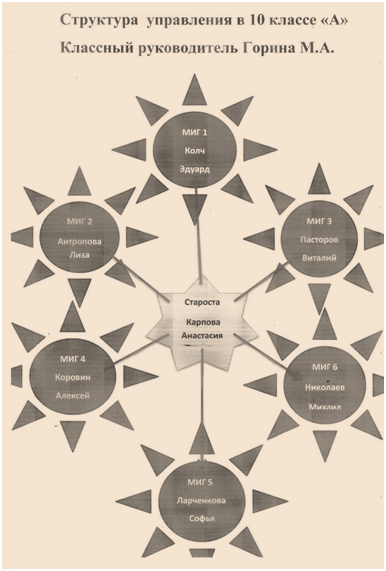 Конфликтная ли ты личность?